Planspil
En verden af læring, ulykker og katastrofer
15-11-2023
Velkommen
1
Program
Præsentation
Orientering om Beredskabsstyrelsen Center for Uddannelse
Planspillets samspil med øvrige uddannelsesværktøjer
Statisk planspil
Dynamisk planspil
Velkommen
15-11-2023
2
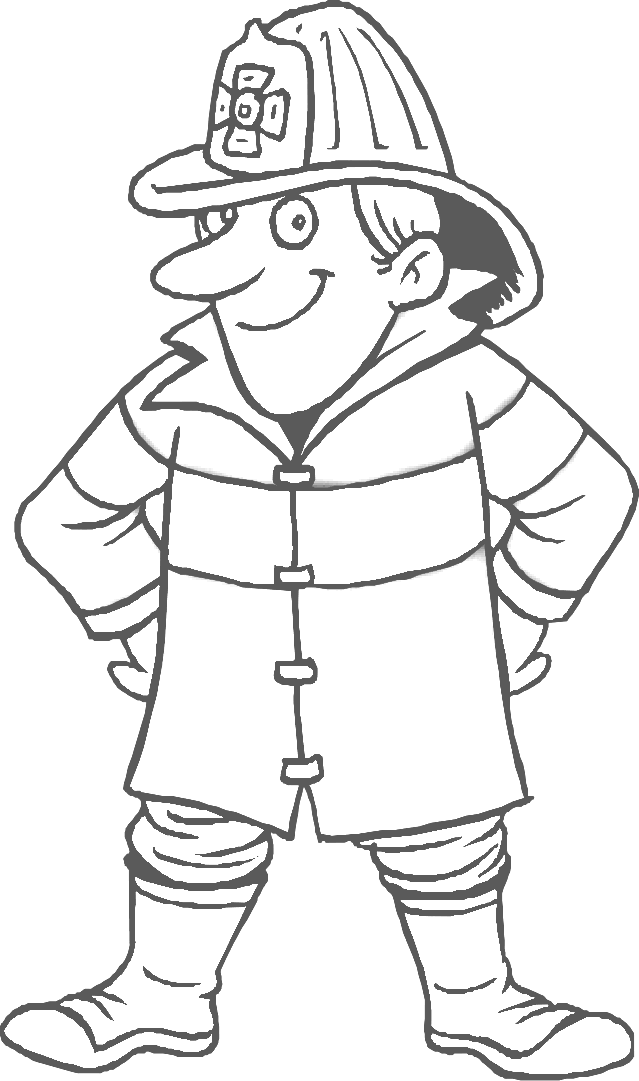 Rasmus Damsø Johansen



Beredskabsstyrelsen Center for Uddannelse
	
Kursusleder og underviser

Fagområde: Brand + Indsatsledelse


Trekantområdets Brandvæsen
	
	Brandmand og holdleder – station Kolding

	Operativ instruktør og underviser
Velkommen
15-11-2023
3
Beredskabsstyrelsen Center for Uddannelse
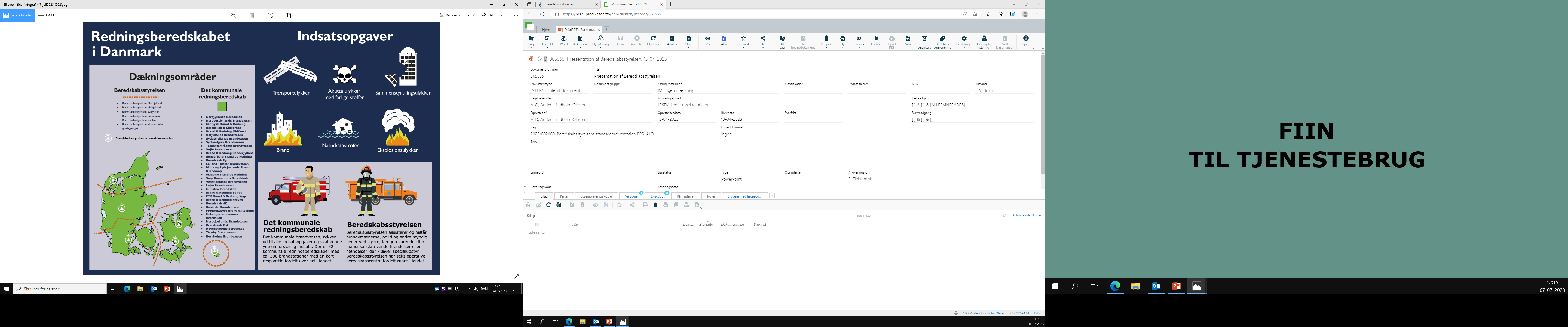 Holdleder uddannelsen

Indsatsleder uddannelsen

Instruktør kurser

Statslige kurser

Byggeteknisk sagsbehandling
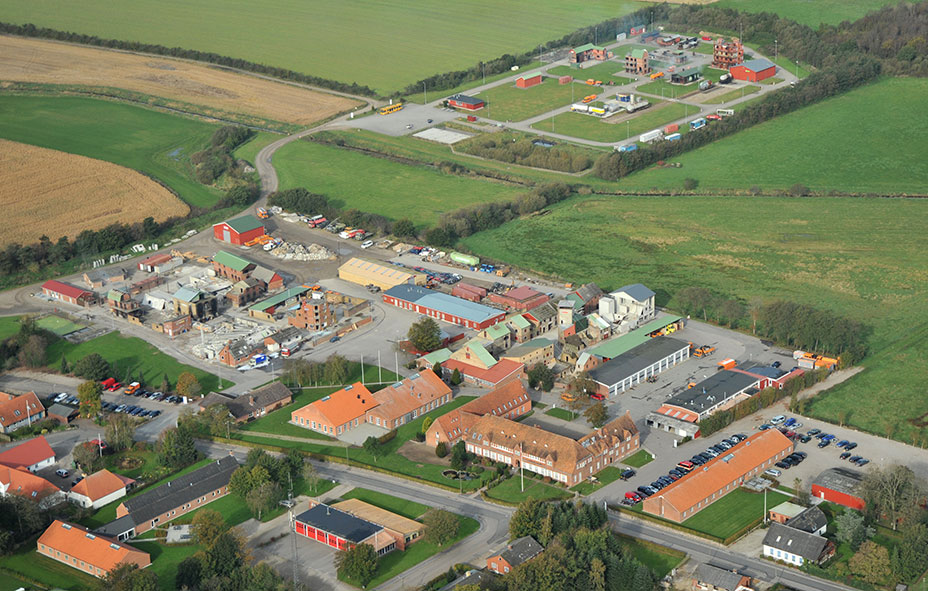 Velkommen
15-11-2023
4
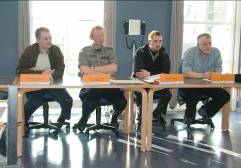 Undervisningen
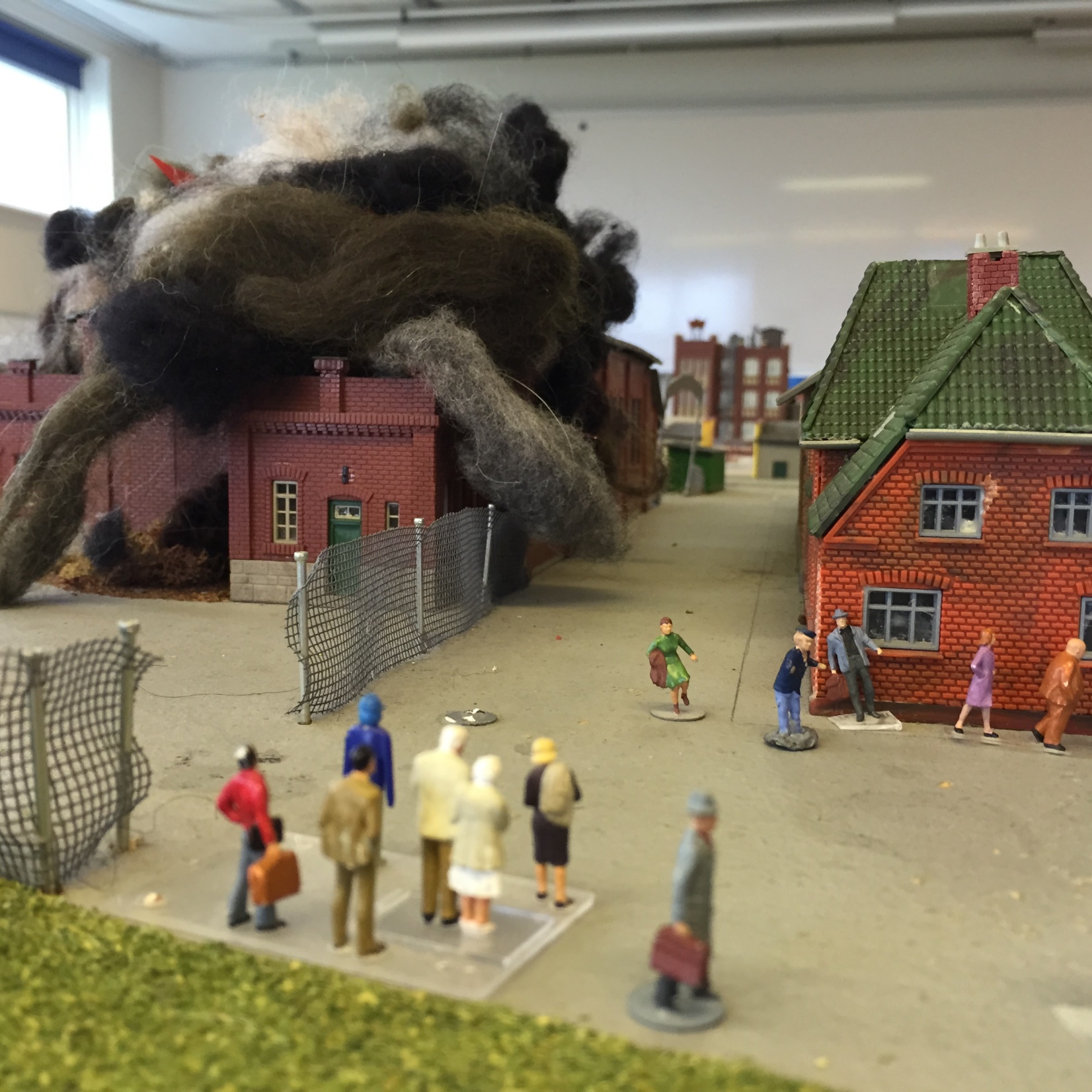 TAKTIK

TEKNIK

FØRING

SIKKERHED
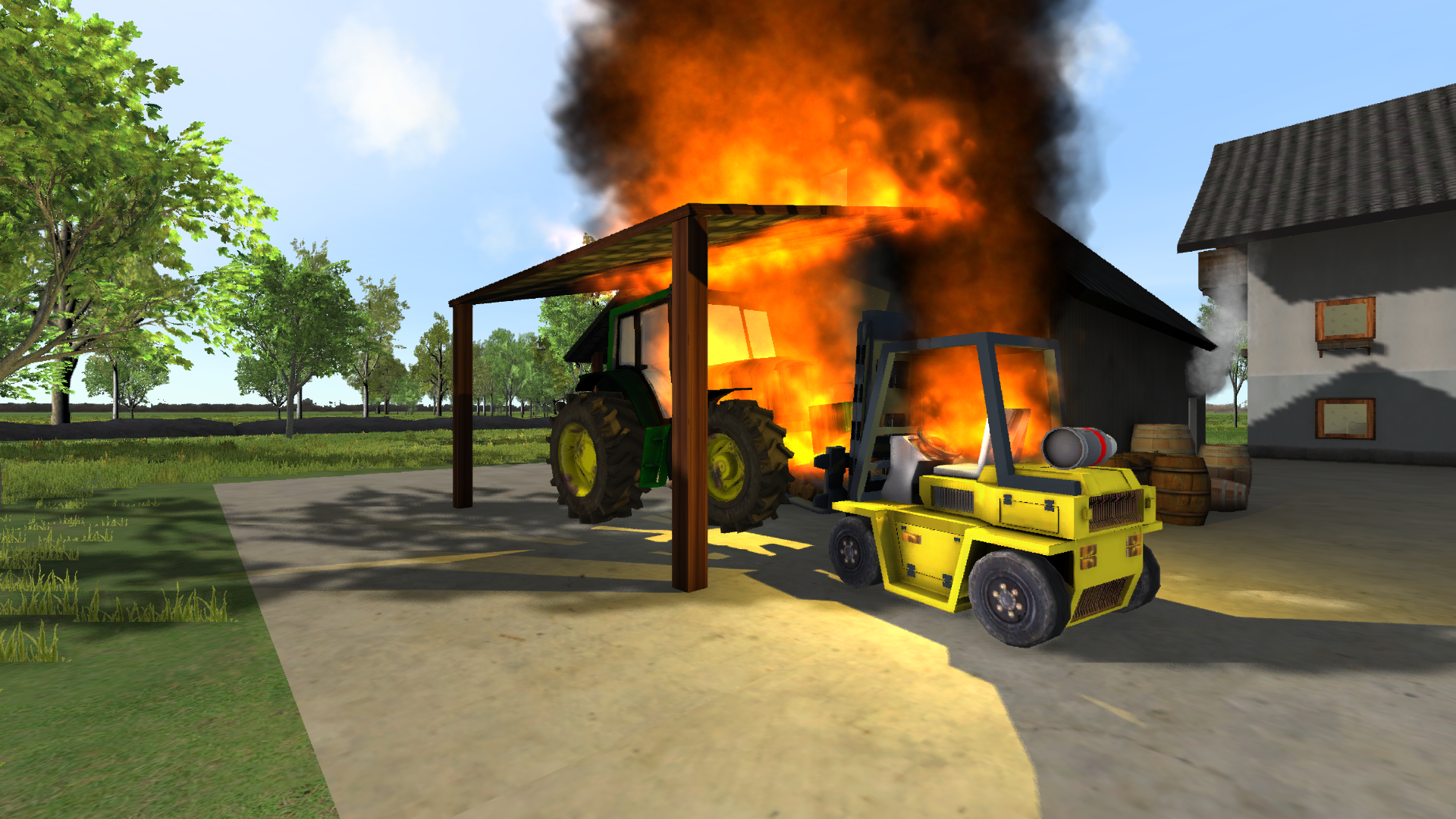 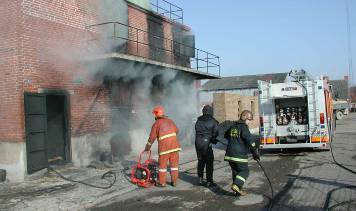 Velkommen
15-11-2023
5
Undervisningen
REDDE
EVAKUERE

SLUKKE BRAND

BEGRÆNSE RØGSPREDNING


HÅNDTERE FAREN
Mennesker og dyr i fare

Hvor er skaden

Hvad er skaden

Hvorhen kan skaden brede sig

Risikovurdering, herunder særlige farer

Adgangsveje
SITUATION – OPGAVE – UDFØRELSE – JEG

JEG VIL, DU SKAL!
Velkommen
15-11-2023
6
Planspil
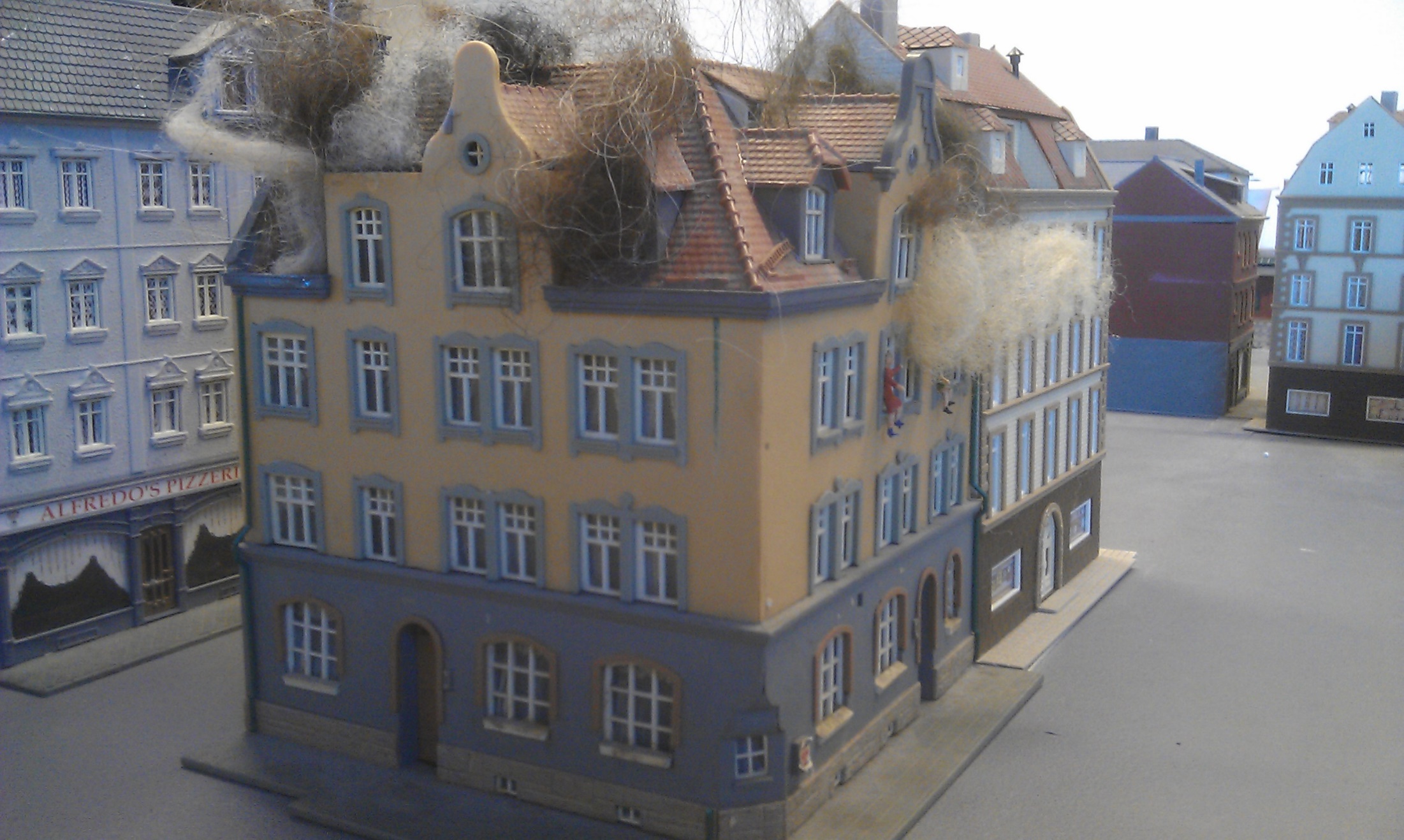 Statisk

Stille-stående scenarie uden udvikling

Gruppevis samarbejde om løsning


Dynamisk (eksamensform)

Udviklende scenarie ud fra deltagerens handlinger

Individuel præstation
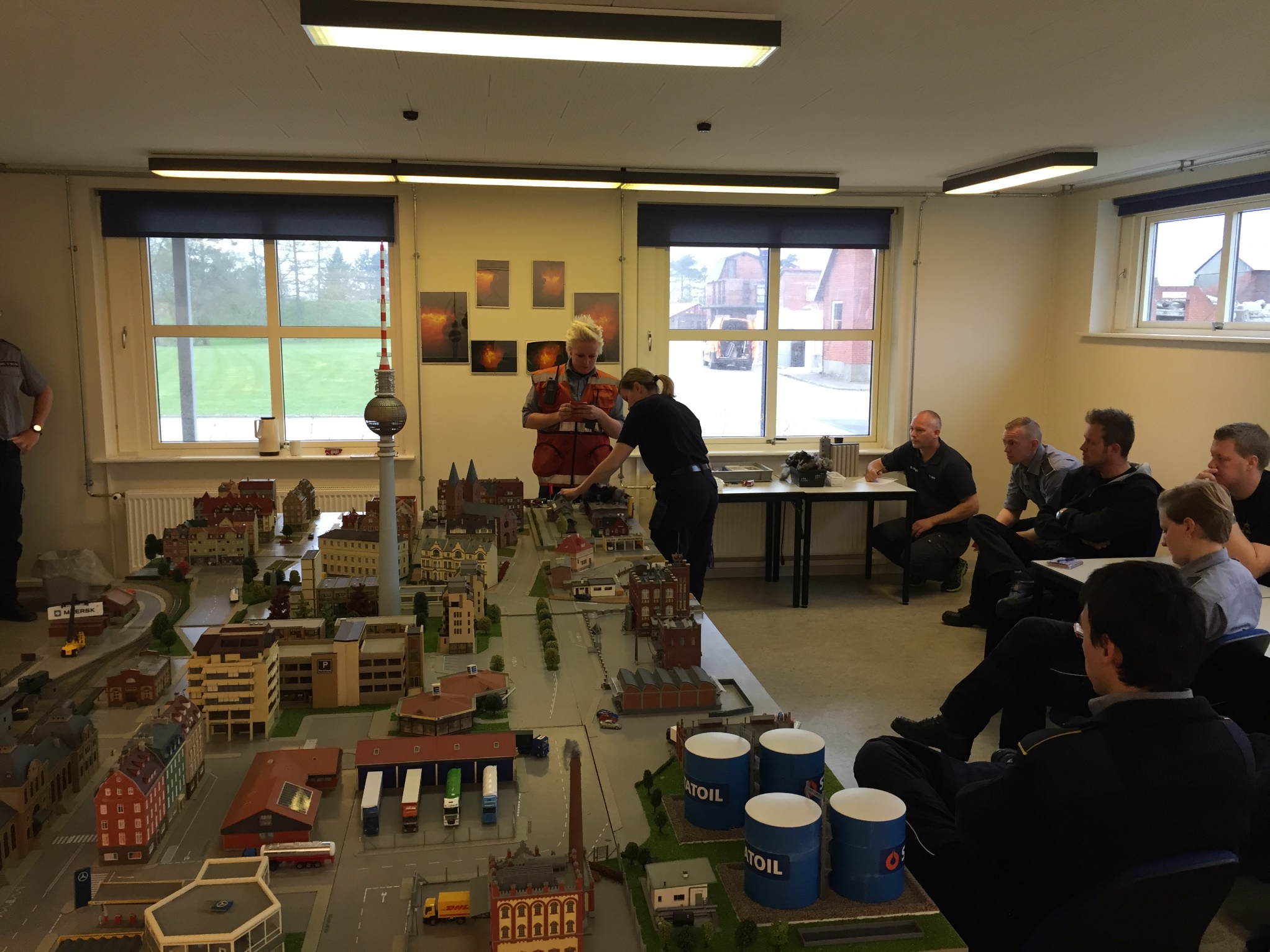 Velkommen
15-11-2023
7
Nørremarken 21
6360 Tinglev
7285 2040
BRS-KTP-TS@brs.dk
www.BRS.dk
15-11-2023
Velkommen
8